Chapter 10. Caring Science‒Informed Leadership
Contributors		Grissel Hernandez, PhD, RN, MPH, HNB-BC, NPD-BC, SGAHN			Marcia Hills, PhD, RN, FAAN, FCAN
			Chantal Cara, PhD, RN, FAAN, FCA
			Jean Watson, PhD, RN, AHN-BC, HSGAHN, FAAN, LL (AAN)
Learning Objectives
After completing this chapter, the learner will be able to:
Critique dominant leadership separatist worldview in contrast to unitary caring worldview
Examine one’s own worldview and institutional patterns 
Review Caritas ontological leadership literacy/illiteracy (dyspraxis) toward self/other
Translate Caritas Process language into Caritas ontological leadership guide for informed moral leadership practice/praxis (eupraxis)
Explore national/international exemplars of Caritas ontological leadership in academic and clinical
Watson Caring Science Informed Leadership includes
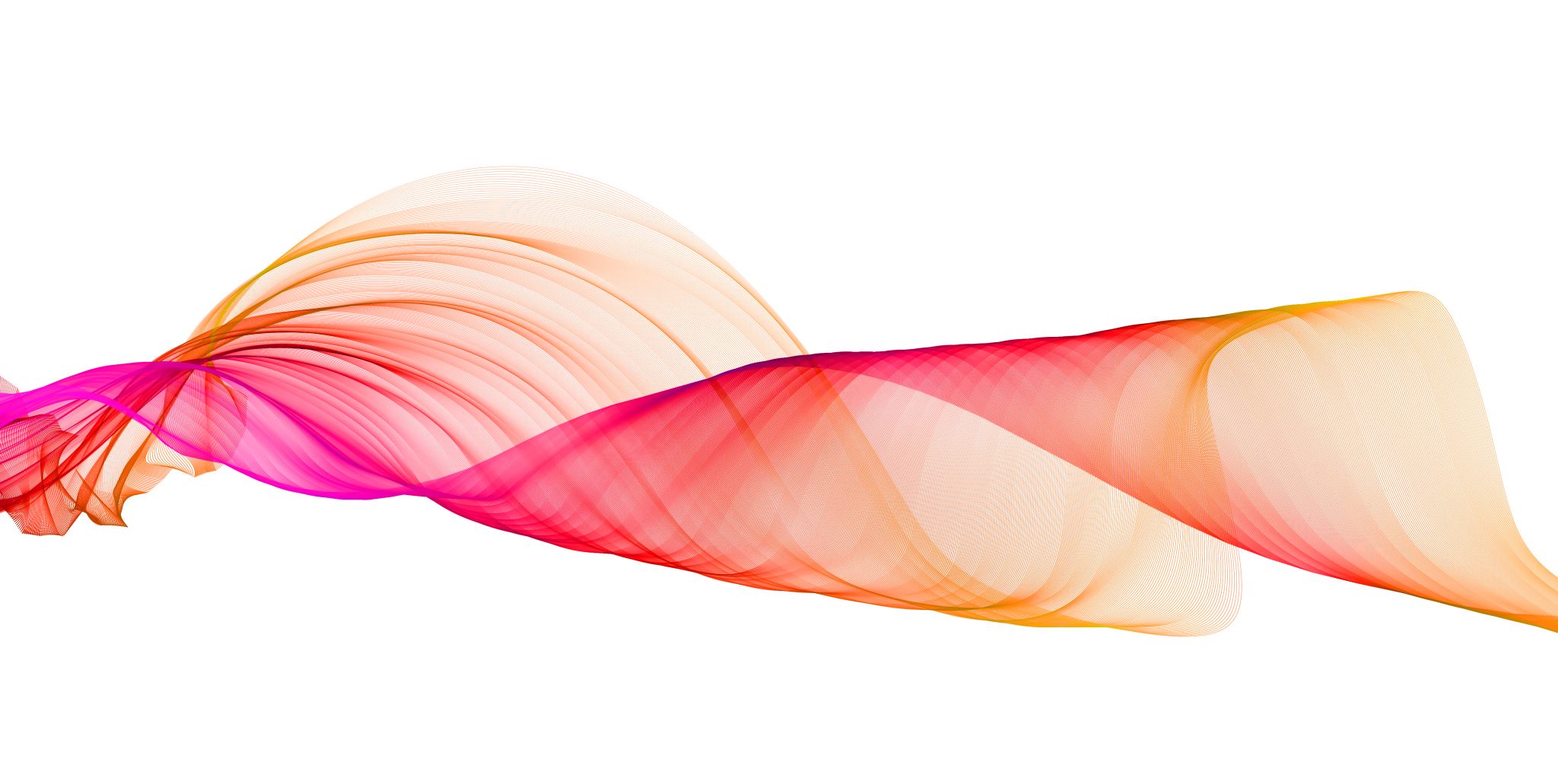 Caring Science Informed Leadership – a Path to the ‘There’
Watson’s caring science
(Watson, 2008, 2012, 2018)
What is Caritas Ontological Leadership Literacy?
Caring Science Informed Leaders Engaging Heart, Head, and Hands
HEART
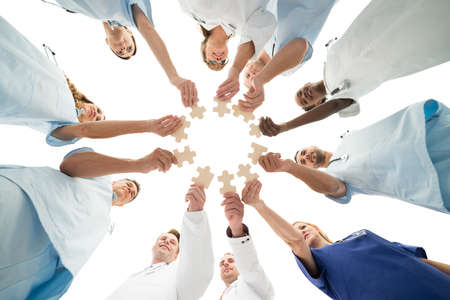 HEAD
HANDS
https://previews.123rf.com/images/andreypopov/andreypopov1511/andreypopov151101347/48644719-directly-below-shot-of-medical-team-joining-jigsaw-pieces-in-huddle-against-white-background.jpg
(Hernandez, 2020)
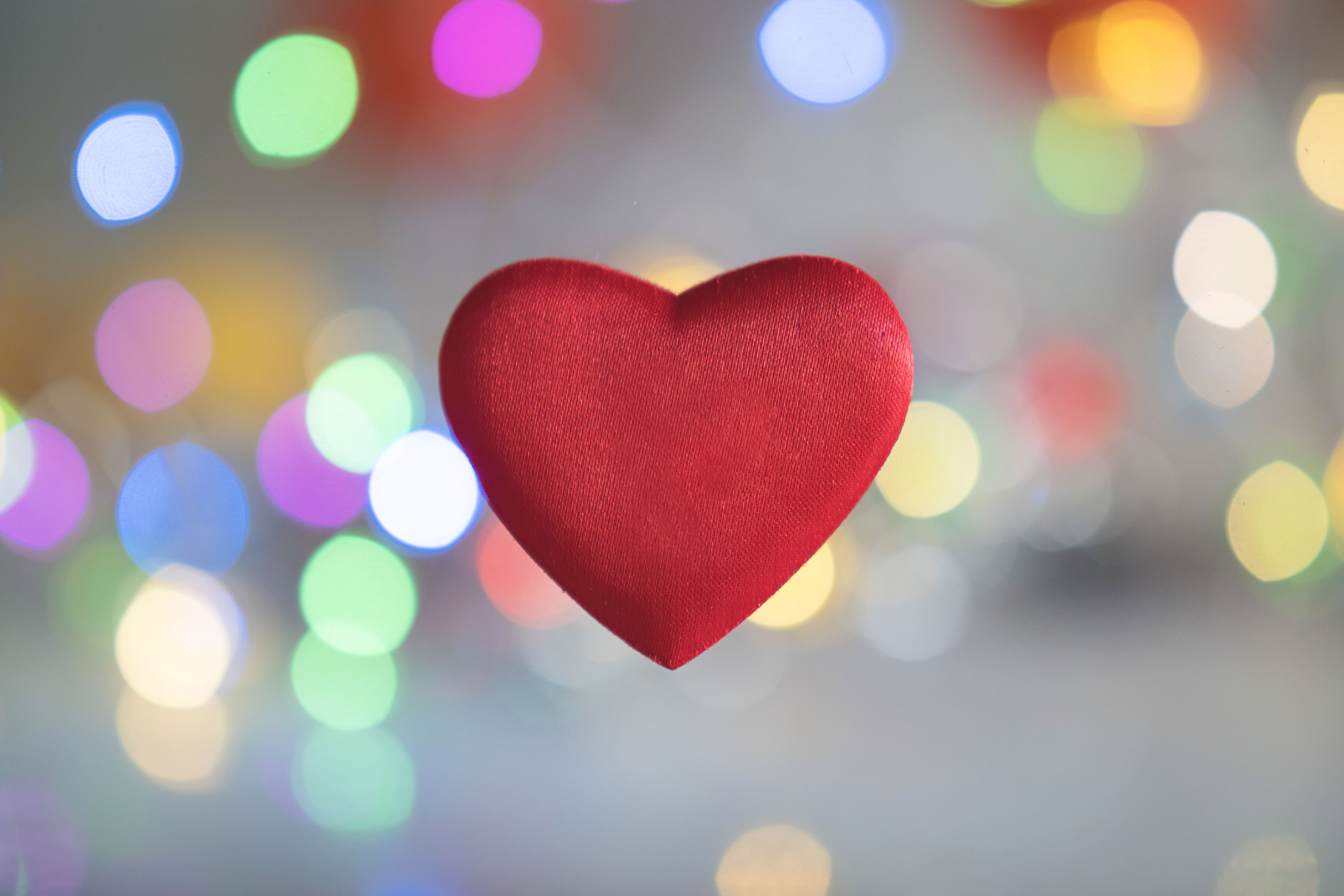 Caritas leaders in NURSING ADMINISTRATION
(Hernandez, 2020)
Caring Science theory becomes the foundation and road map for developing, implementing, and evaluating organizational initiatives and programs:
Caritas leaders in NURSING ADMINISTRATION
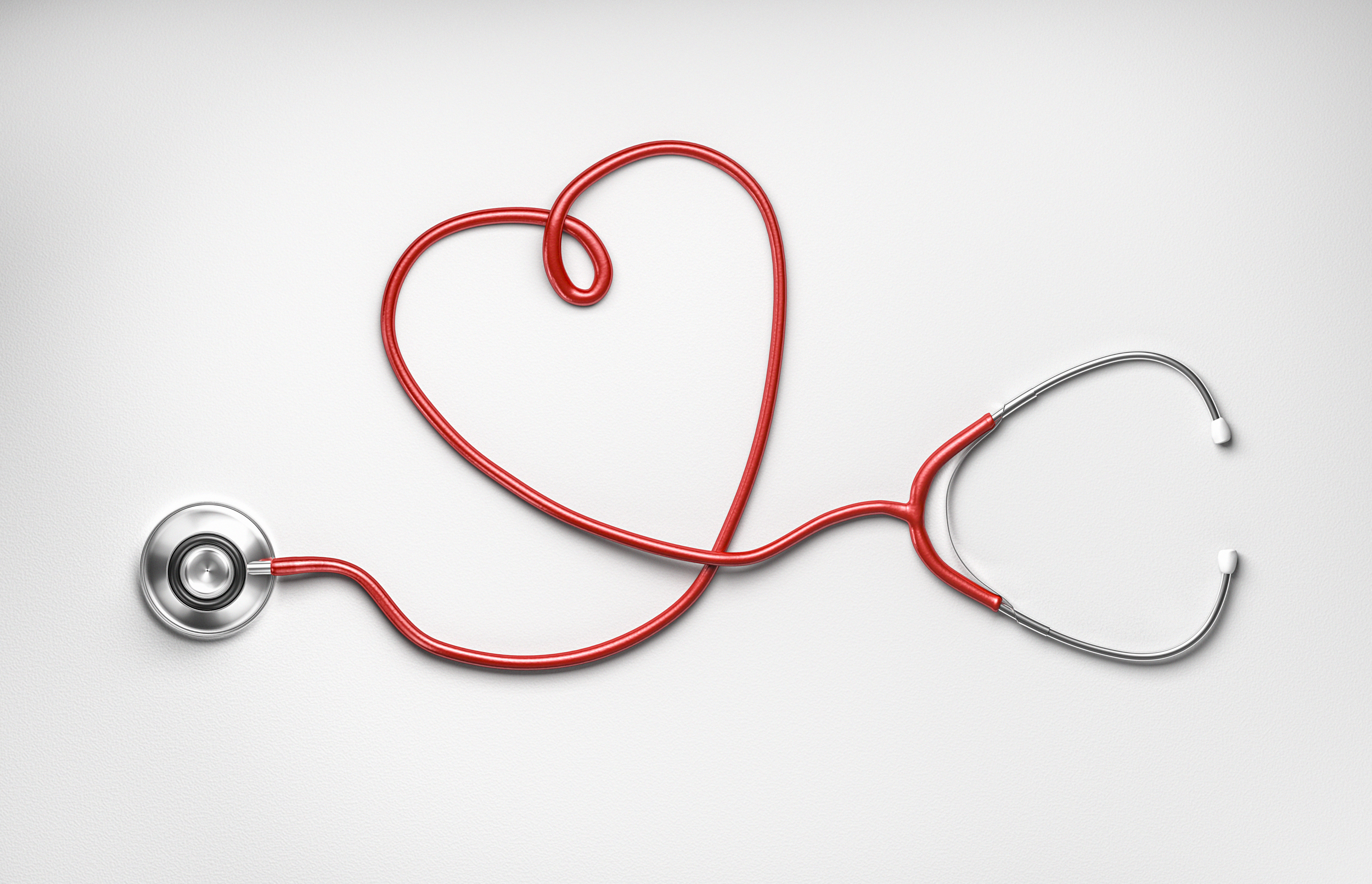 (Hernandez, 2020)
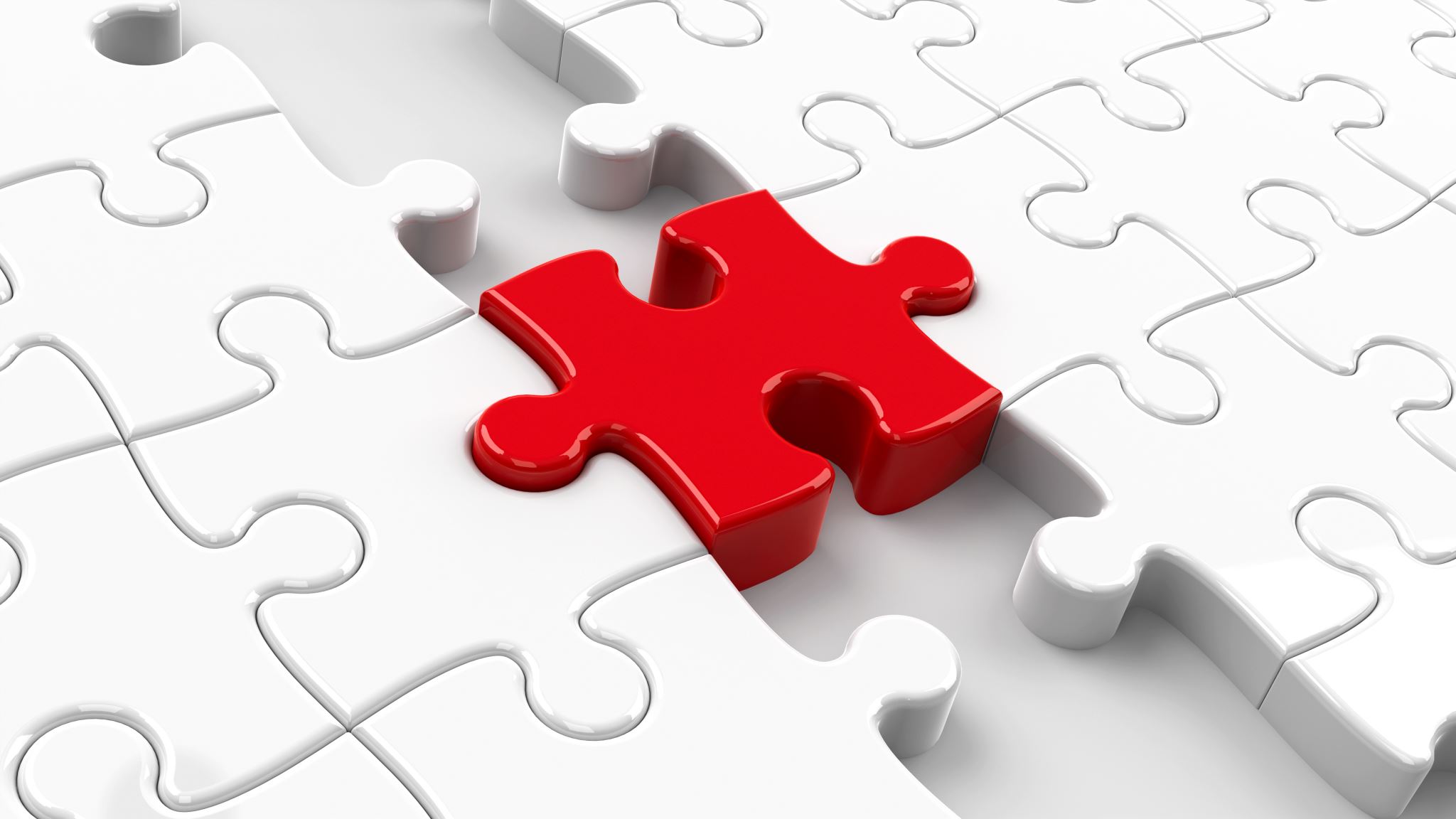 Caritas leaders in NURSING ADMINISTRATION
(Hernandez, 2020)
Caritas leadership in the academy
Caritas leadership in the academy is grounded on a relational ontology, especially in educational, research and sociopolitical domains, crucial to advance nursing as both a discipline and a profession. Academic Caritas leaders need to be social activists, inspiring, collaborating, sojourning with others—students, nurse educators, professors, administrators, community, government, and decision-makers—in their co-created transformative learning journey.
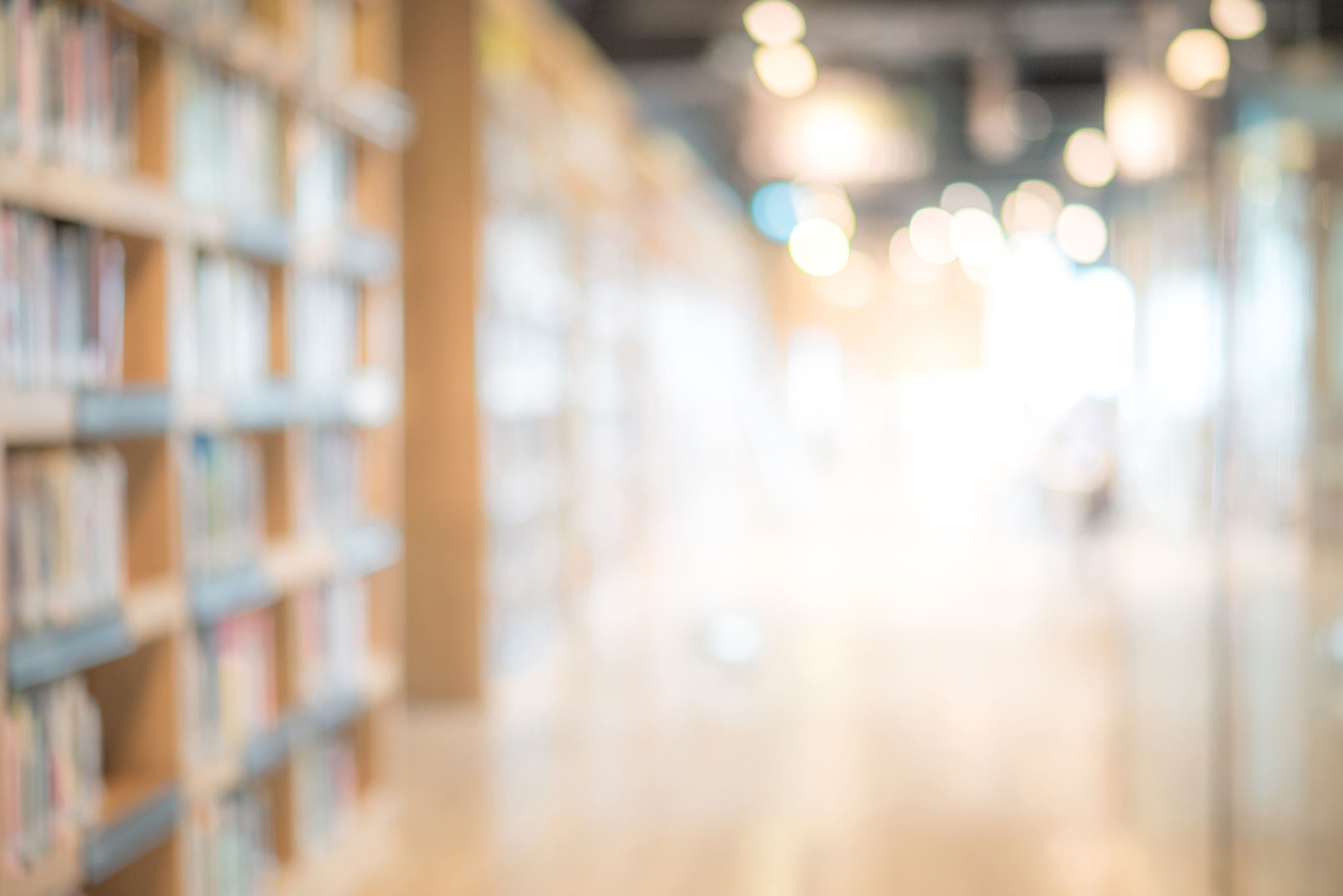 Academic Caritas Leadership: Lessons Learned from Nursing Education and Research
(Cara, Hills, & Watson, 2021; Hills, 1992, 2016; Hills et al., 1994; Hills & Watson, 2011; Hills, Watson, & Cara, 2021; Watson, n.d., 2008, 2012, 2018).
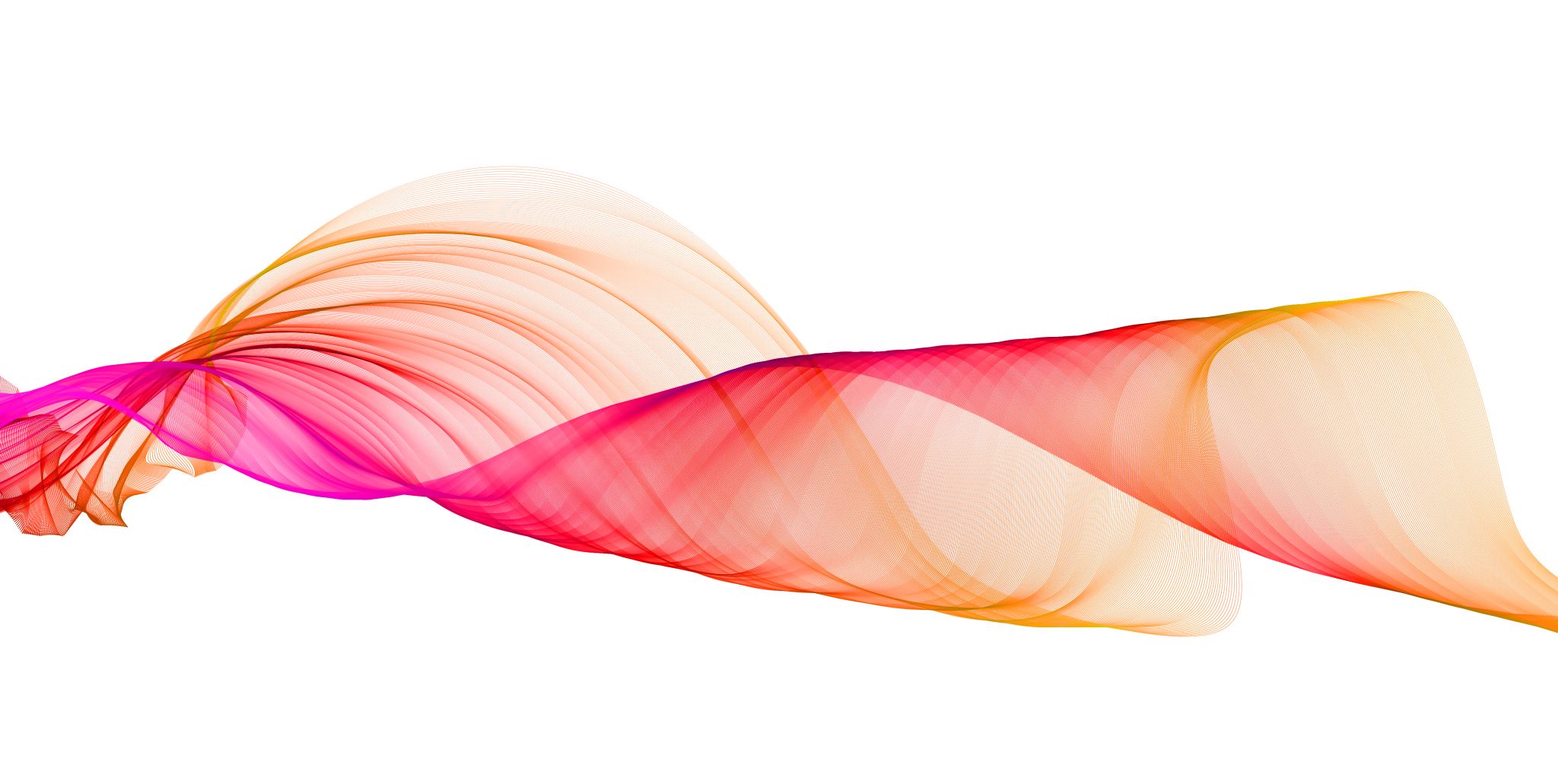 ConclusionWe invite all nurses to develop their caritas leadership to move from ‘here’ to ‘there,’ to engage in a worldview shift from an organization focused on bureaucracy to one dedicated to move all nursing domains, to embrace a caring science philosophy, ethic, ontology and epistemology—to move nursing practice, administration, sociopolitical action, education and research from reductionist, biomedical perspectives to a holistic caring science way of being, knowing and doing that emancipates nurses to Become the way nurses long to be.
References
Cara, C., Hills, M., & Watson, J. (2021). An Educator’s Guide to Humanizing Nursing Education: Grounded in Caring Science. Springer. 
Hernandez, G. (2020). The Lived experience of nurse leaders practicing within Watson Caring Science framework creating a caring, healing 	environment for staff  [Unpublished dissertation]. University of Colorado Anschutz Medical Campus. 	https://hdl.handle.net/10968/6024
Hills, M. (1992). Collaborative nursing program of BC: Development of a generic integrated nursing curriculum with four partner colleges. 	Report to the Ministry of Advanced Education. Centre for Curriculum and Professional Development.
Hills, M. (2016). Emancipatory and collaborative: Leading from beside. In W. Rosa (Ed.), Nurses as leaders: Evolutionary visions of 	leadership (pp. 293–309). Springer Publishing Company.
Hills, M., Lindsey, E., Chisamore, M., Basset-Smith, J., Abbott, K., & Fournier-Chalmers, J. (1994). University- college collaboration: 	Rethinking curriculum development in nursing education. The Journal of Nursing Education, 33(5), 220–225. 	doi.org/10.3928/0148-4834-19940501-07
Hills, M., & Watson, J. (2011). Creating a caring science curriculum: An emancipatory pedagogy for nursing. Springer Publishing Company.
Hills, M., Watson, J., & Cara, C. (2021). Creating a Caring Science Curriculum: A Relational Emancipatory Pedagogy for Nursing. Springer.
Watson, J. (n.d.). 10 Caritas Processes TM. Watson Caring Science Institute. «Retrieved from https://www.watsoncaringscience.org/jean-bio/caring-science-theory/10-caritas-processes/
Watson, J. (2008). Nursing. The philosophy and science of caring (revised ed.). University Press of Colorado.
Watson, J. (2012). Human caring science. A theory of Nursing. Jones & Bartlett learning. 
Watson, J. (2018). Unitary Caring Science. The Philosophy and Praxis of Nursing. University of Colorado Press.
Watson, J. (2019) Nursing’s Global Covenant with humanity: Unitary caring science as Sacred activism. Journal of Advanced Nursing, 76(2), 	699-704 doi: 10.1111/JAN.13934